Education for Justice (E4J)
Integrity and Ethics
Module 5: Ethics, Diversity and Pluralism
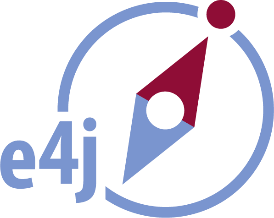 Agenda
Ethics, Diversity and Pluralism (60 minutes)
Diversity, heritage and identity (20 min)
Ethical role models and their relevance (60 min)
Intersectional Constitution exercise (30 min)
Summary (10 min)
Learning Outcomes
Upon completion of this module students should be able to: 
Understand and define diversity, tolerance and pluralism. 
Perceive the value of cultures, identities, histories, and points of view other than one’s own. 
Provide examples of moral role models whose actions promote the values of tolerance and pluralism. 
Demonstrate a preliminary understanding of more complex aspects of diversity such as intersectionality, identity and subcultures.
Ethics, Diversity and Pluralism
Diversity
The existence of difference among social groups
Can lead to negative outcomes – intolerance and prejudice
Can lead to positive outcomes such as inclusion
Ethics, Diversity and Pluralism
Tolerance
The capacity to endure opinions or beliefs with which one disagrees
A political principle (or virtue) in which we are obligated to respect differences
A liberal idea
Ethics, Diversity and Pluralism
Pluralism
Pluralism is more than toleration
Pluralism is the acceptance and celebration of differences
Pluralism is a moral and political position
Pluralism as a political concept
Pragmatist philosophy – John Dewey
American political science – interest groups and democracy
European Legal theory – constitutional and legal
Ethics, Diversity and Pluralism
Are societies improved through diversity or do they suffer because of the conflicts that arise? 
What is the difference between tolerance and pluralism?
What experiences of discrimination have students experienced in their own lives?
What experiences of tolerance have students experienced in their own lives?
What experiences of pluralism have students experienced in their own lives?
Ethics, Diversity and Pluralism
Exercise 1: I am Malala 
Can diversity principles ignore the teachings of prevailing local religions that in this case might encourage discrimination against girls and women? 
What can Malala’s father’s behaviour tell us about diversity, tolerance and pluralism?
Diversity, heritage and identity
Exercise 2: The DNA Journey
[Speaker Notes: To enable the video in a slideshow mode please follow these steps: 
Click “Enable Content” in the yellow line at the top of the window (if it appears). 
Click with the right button of the mouse on the video and select “Preview” from the drop-down menu. 
Wait few seconds until the video loads]
Ethical role models and their relevance
Neil MacGregor on the Cyrus Cylinder: A great moment for the Middle East
[Speaker Notes: To enable the video in a slideshow mode please follow these steps: 
Click “Enable Content” in the yellow line at the top of the window (if it appears). 
Click with the right button of the mouse on the video and select “Preview” from the drop-down menu. 
Wait few seconds until the video loads]
Ethical role models and their relevance
Exercise 3: Mandela’s The Long Walk to Freedom
In the excerpt you have just read, how do we make judgments about their behaviour? Is either person morally correct? Or are both of them right “in their own way”? 
How might you have handled the problems based upon race, role, and age emphasized in this excerpt?
Are educational courses like this one an antidote to racism or does higher education embalm and transmit “eternal” problems of human nature which cannot be changed in diversity and ethics courses? 
How important and practical is what we are doing in this class?
Intersectional Constitution exercise
Exercise 4: Role Play 
Hindu activist from India
Chinese Communist party member
American transgender activist
Palestinian Hamas leader
Venezuelan Catholic liberation theologian
Any other role that would be relevant in that particular context
Core reading
Anita Foeman (2017). DNA tests, and sometimes surprising results. The New York Times, 20 April. Available from https://www.nytimes.com/2017/04/23/us/dna-ancestry-race-identity.html
British Museum (2017). The Cyrus Cylinder. Available from http://britishmuseum.org/research/collection_online/collection_object_details.aspx?objectId=327188&partId=1
Mandela, Nelson. (1994) Long Walk to Freedom. New York: Little, Brown & Company
Yousafzai, Malala (2013). I am Malala: The Girl Who Stood up For Education and Was Shot by the Taliban. New York: Little Brown and Company.
Gandhi, Mohandas (1957). Gandhi, An Autobiography. My Experiments with the Truth. Boston: Beacon Press.